Hi-COVIDNet Deep Learning Approach to Predict Inbound
Source:  KDD '20
Speaker: Po-Jen, Wen
Advisor: Jia-Ling, Koh
Date: 2021/03/08
1
OUTLINE
Introduction
Method
Experiment
Conclusion
2
Introduction
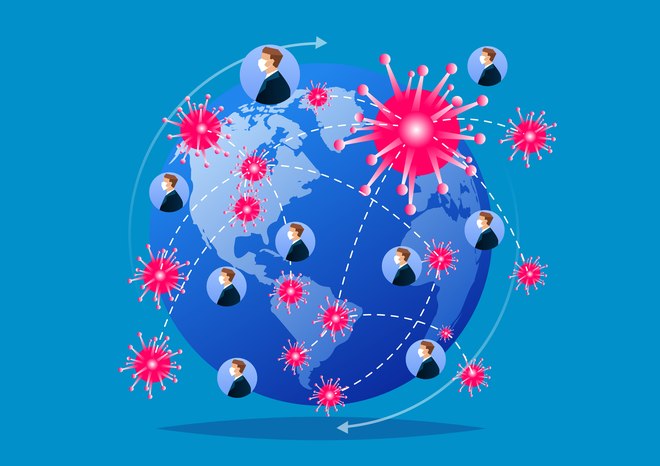 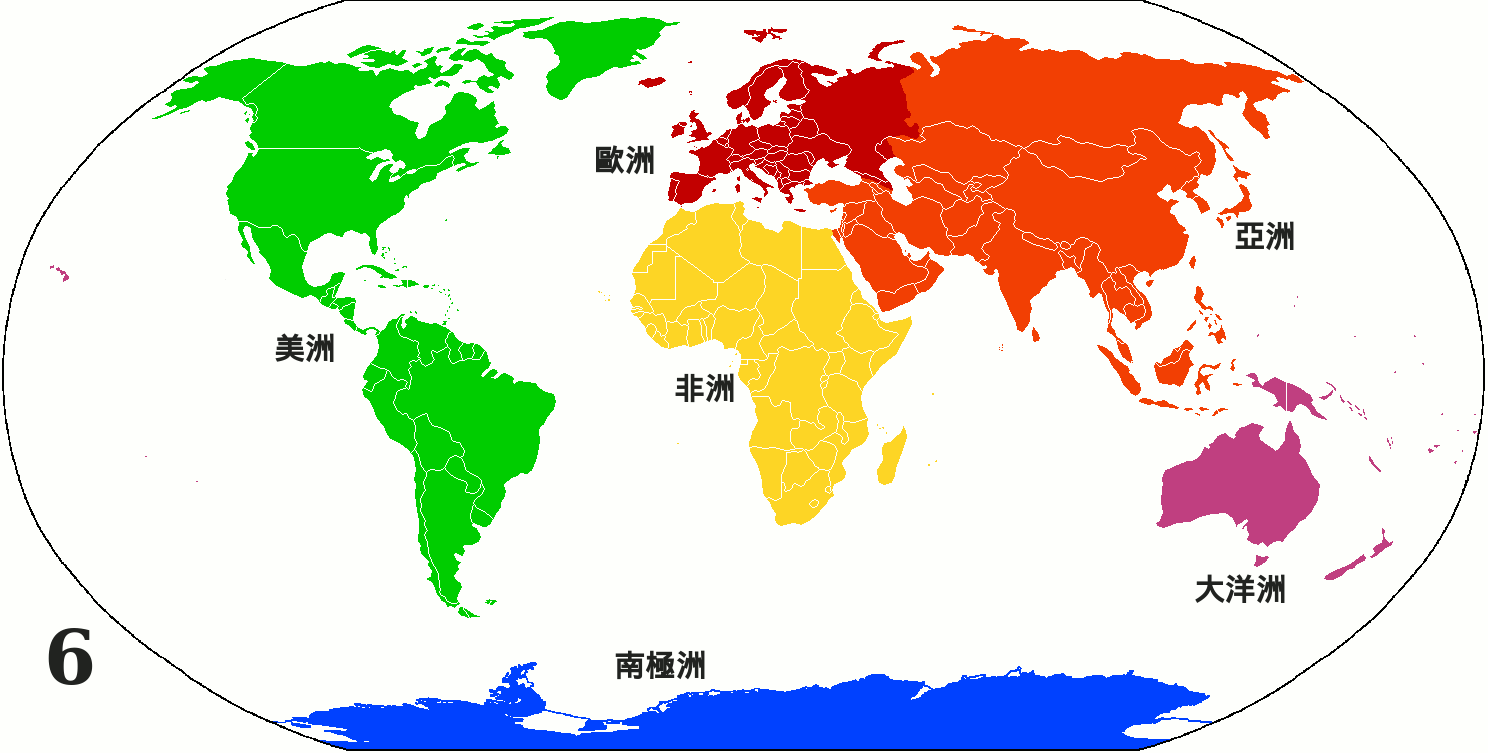 3
Framework
4
Country-Level Encoder
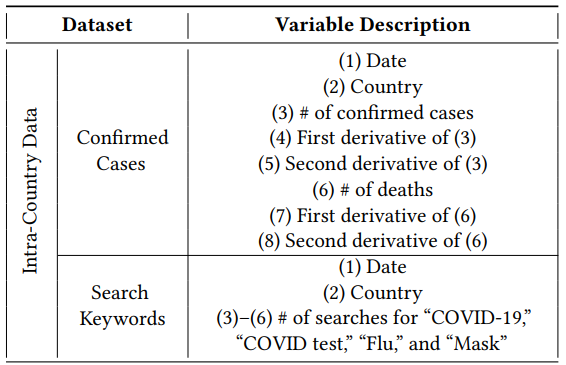 5
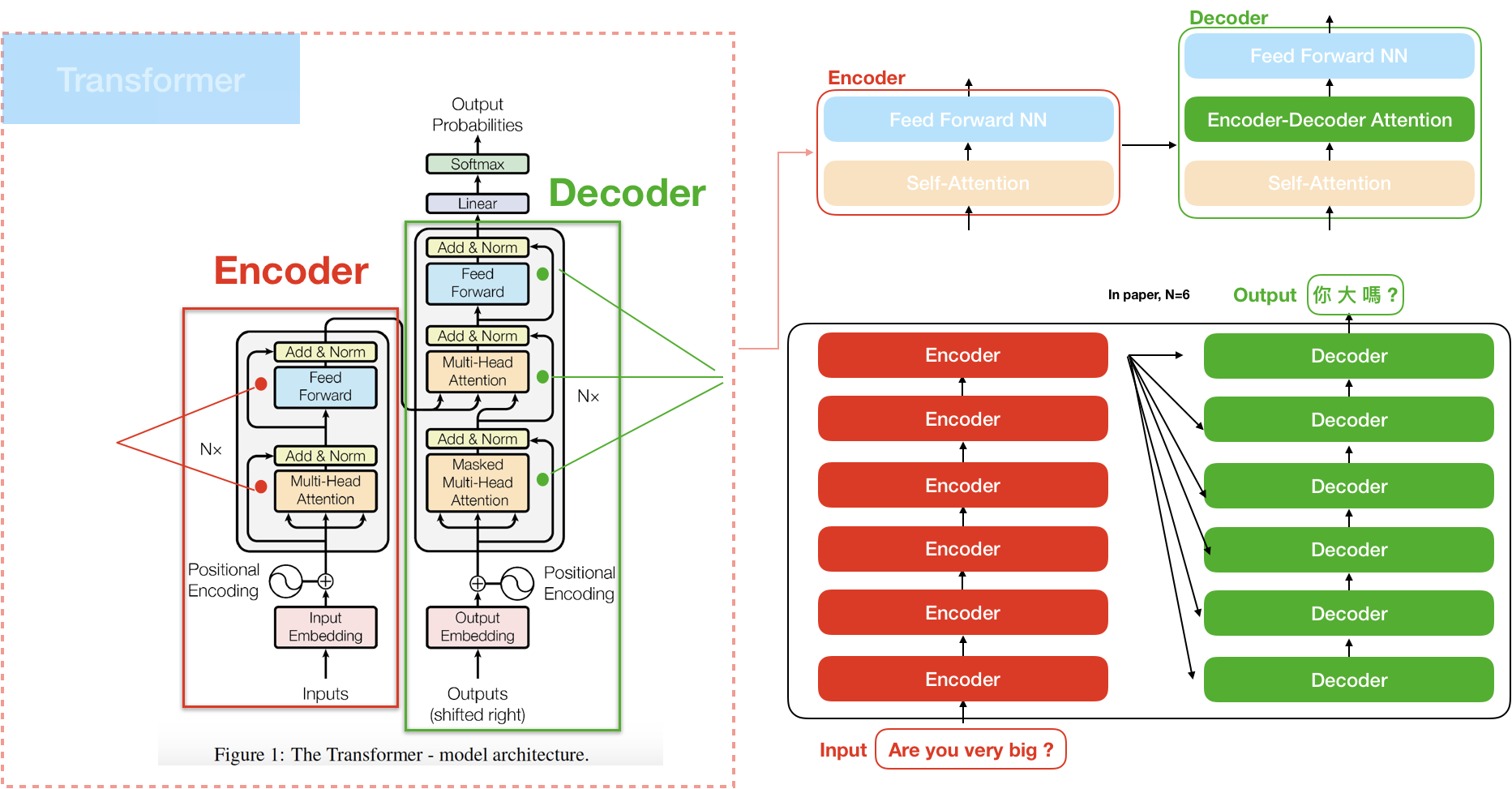 6
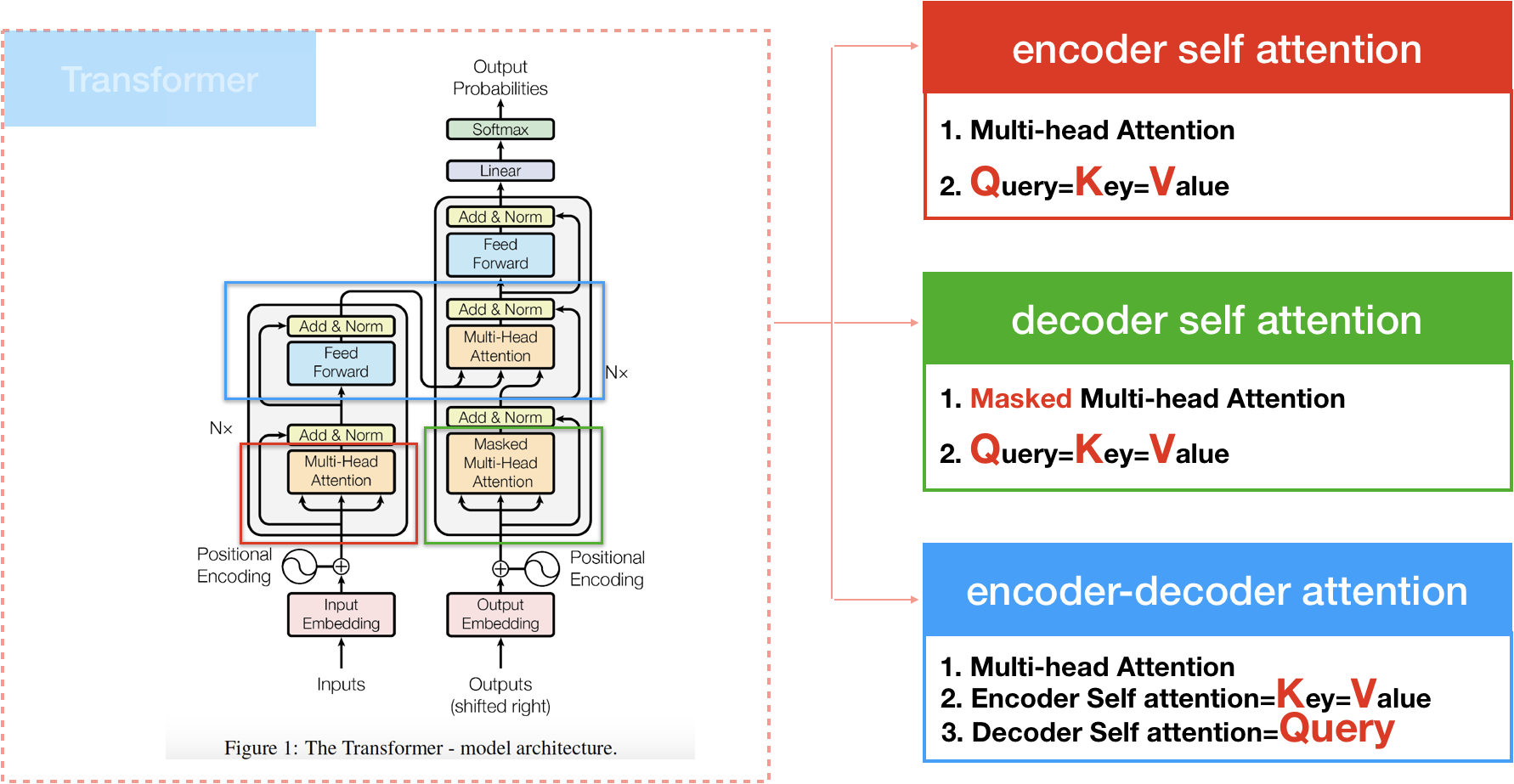 7
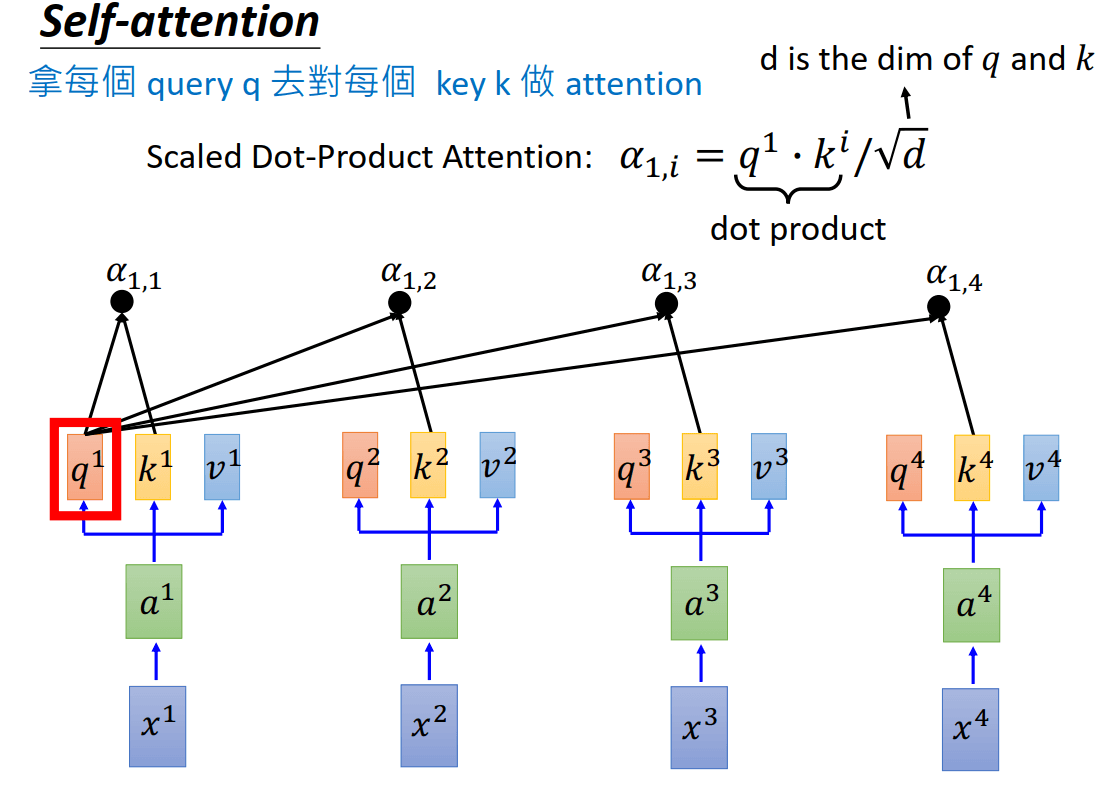 8
[Speaker Notes: Dimention 放向]
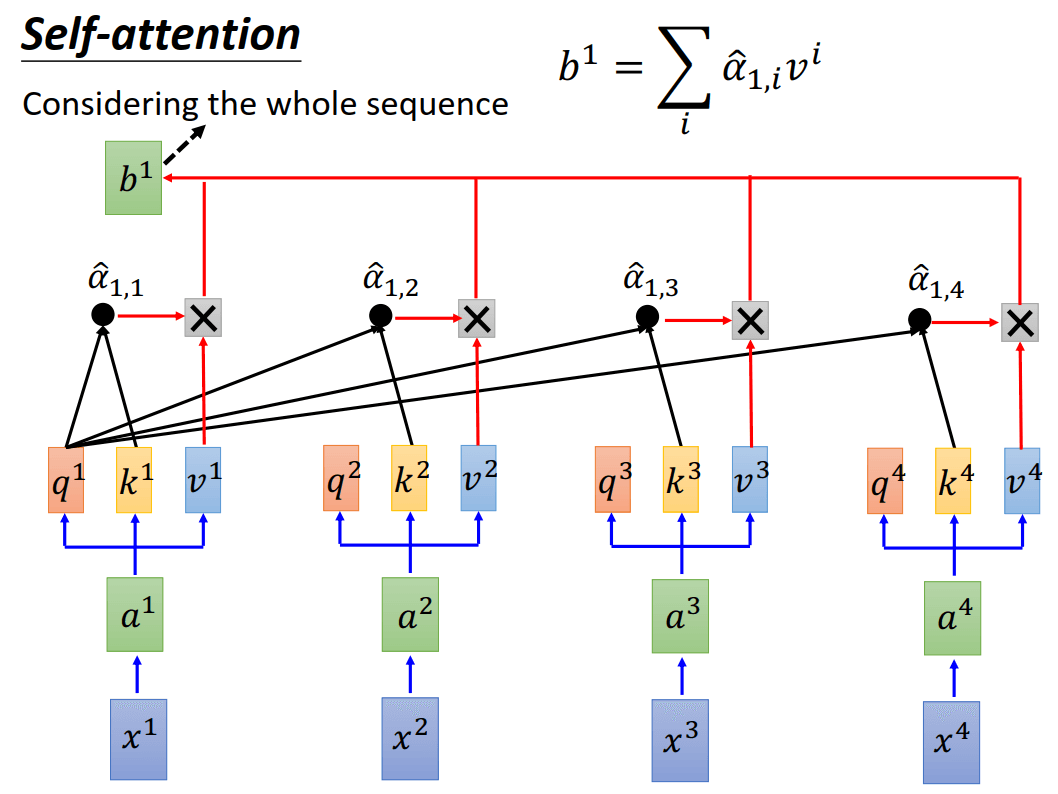 9
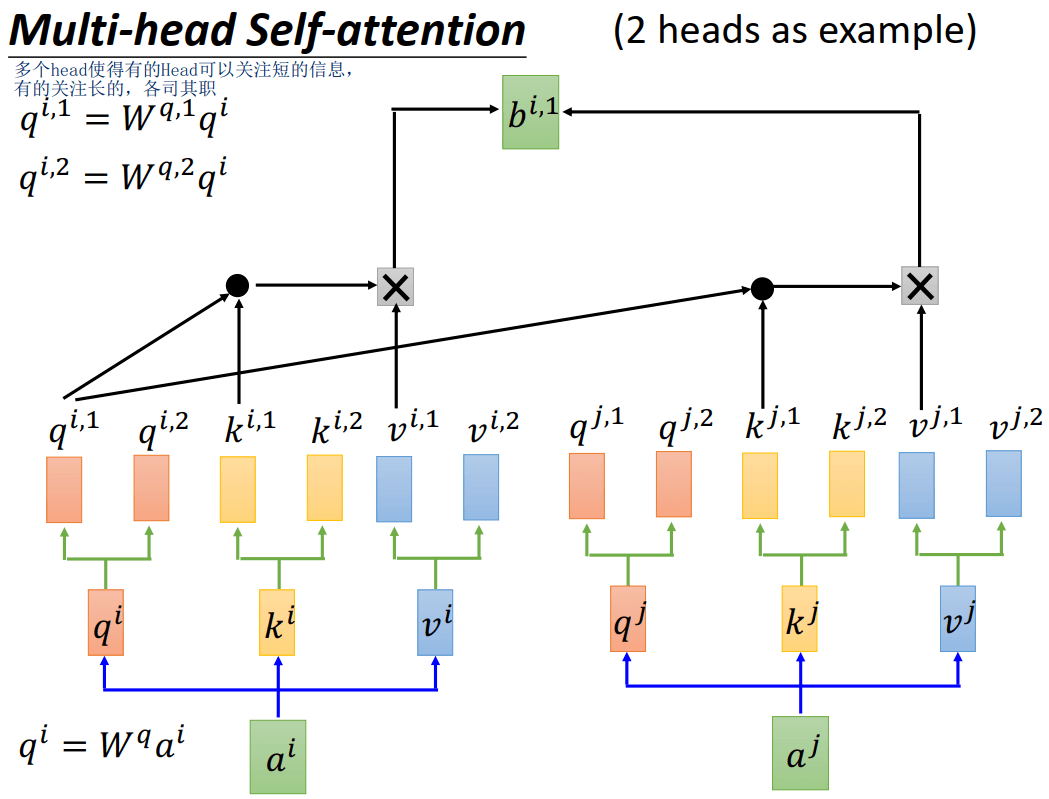 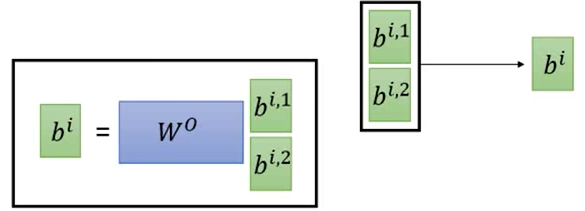 10
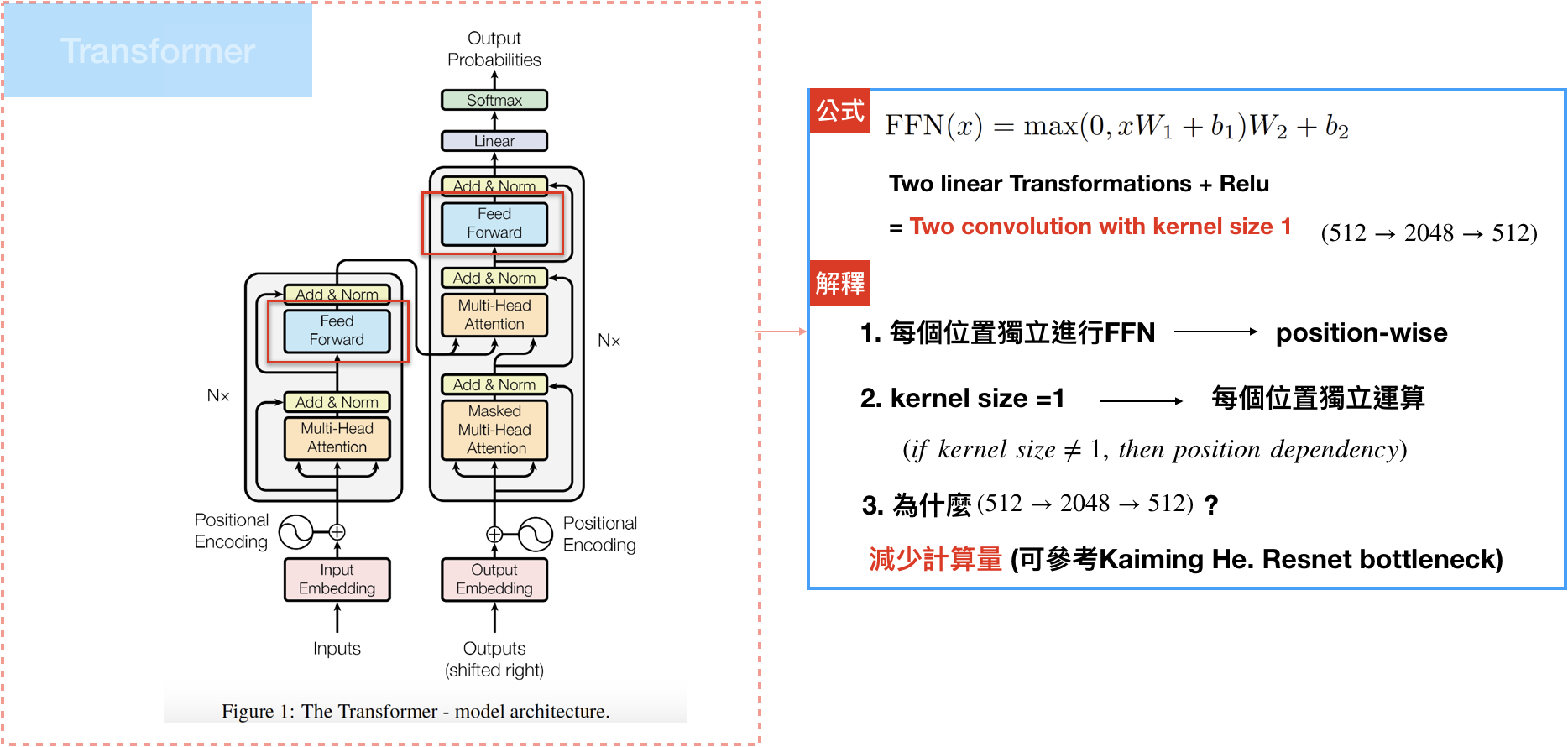 11
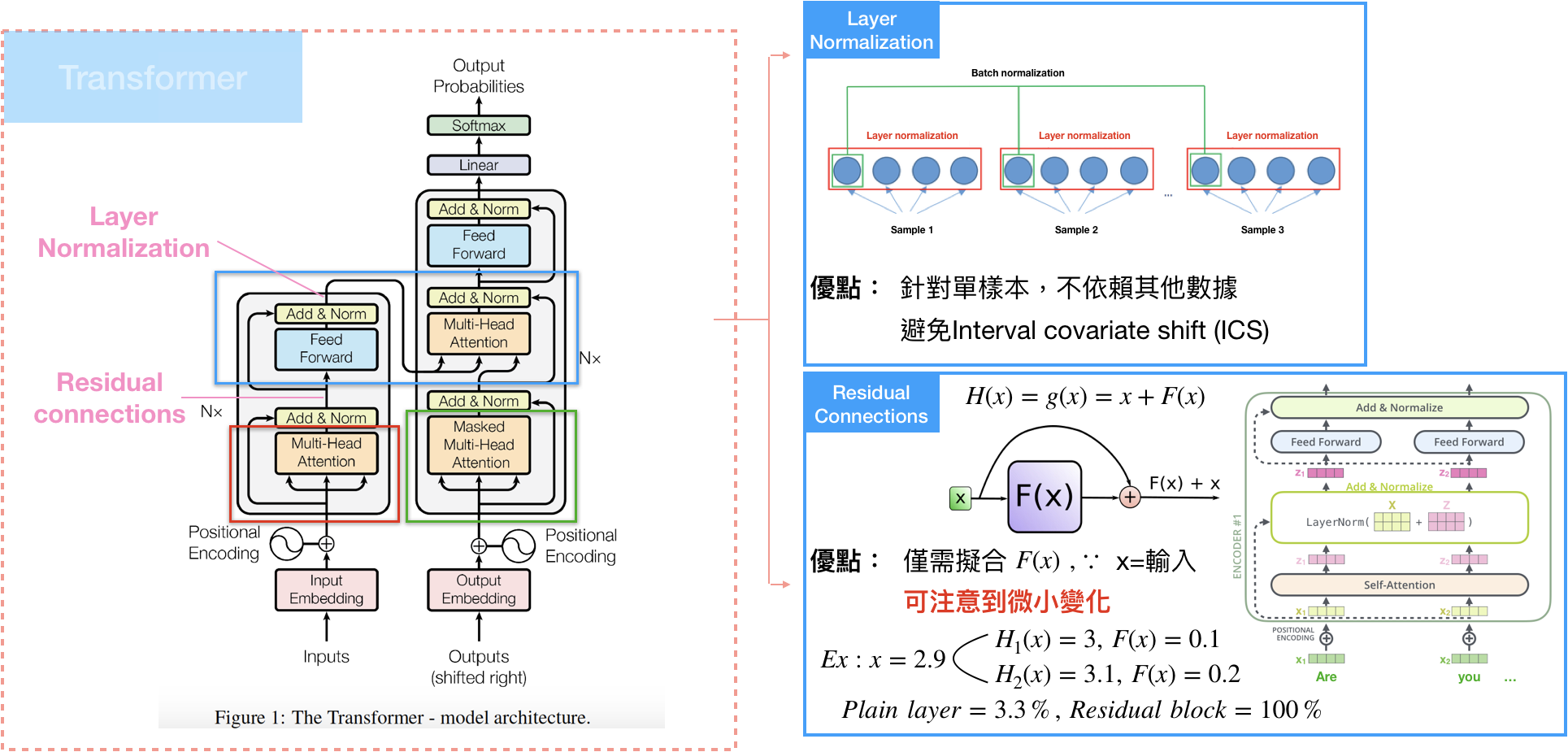 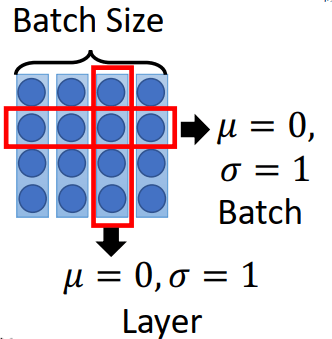 12
LSTM layer & Concatenate
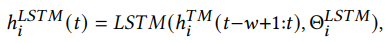 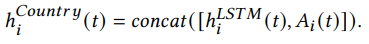 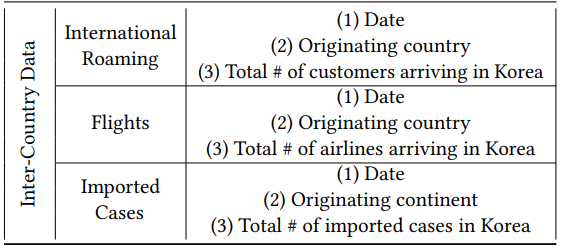 13
Continent-Level Encoder
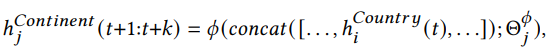 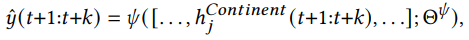 Loss：
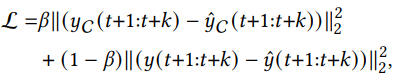 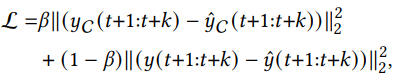 14
Experiment
DataSet：
Intra-Country Datasets：
Confirmed Cases：provided by Johns Hopkins COVID-19 Resource Center
keyword：collected from Google Search Trend for the four keywords
Inter-Country Datasets：
International Roaming： provided by Korea Telecom (KT) 
Flights： collected from airline information system
Imported Cases ： collected by KCDC(Korea Centers for Disease Control)
15
Experiment
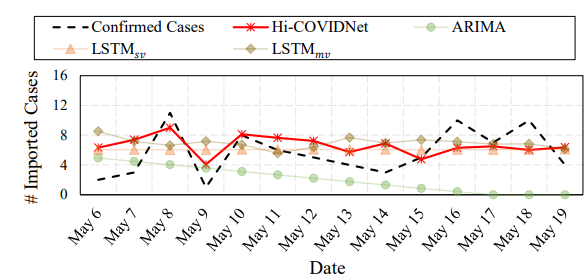 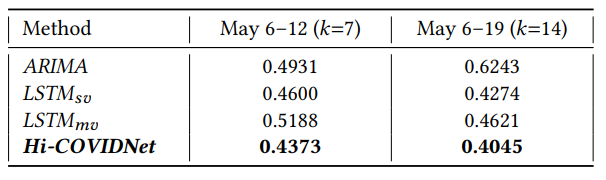 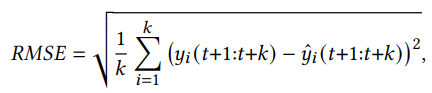 16
Experiment
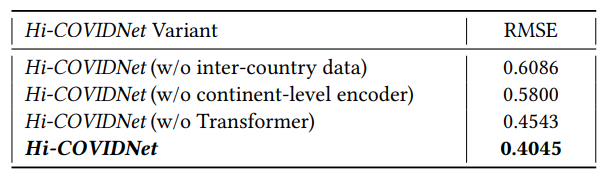 17
Conclusion
Hi-COVIDNet understands the temporal dependency of COVID-19 infections country-wise as well as the interaction from each country, followed by the incorporation of the geographic hierarchy per continent.
Hi-COVIDNet predicted the upcoming number of imported COVID-19 cases much more precisely than the baselines.
18